Inverted Subject and Verb
TOEFL Structure Skill
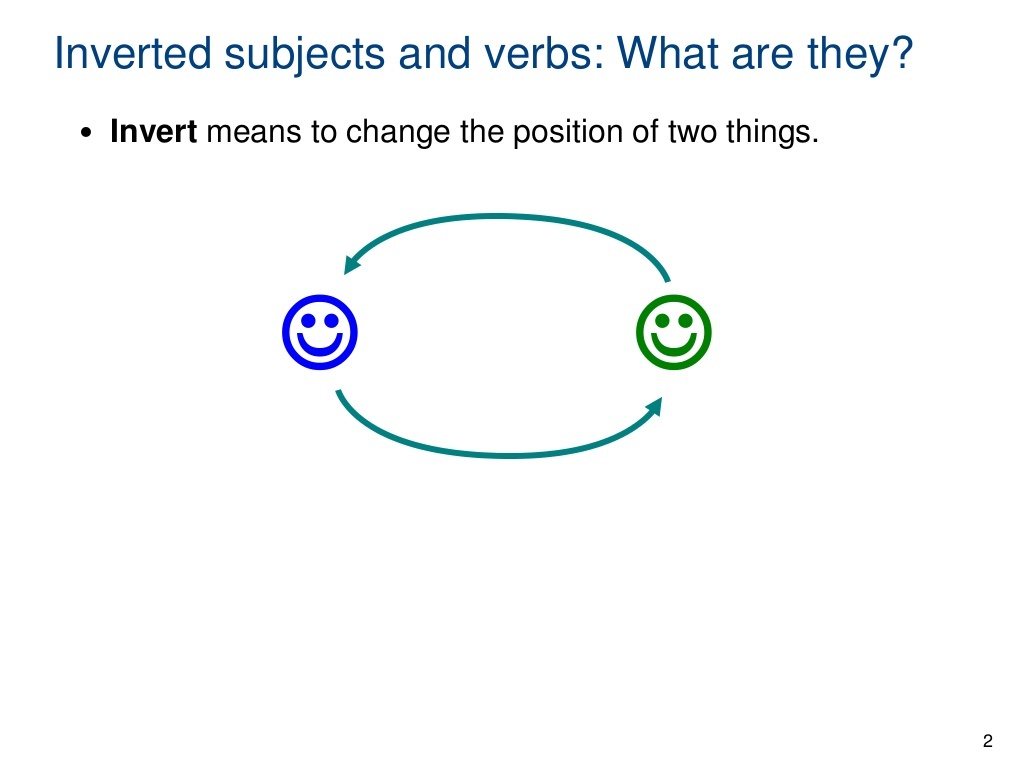 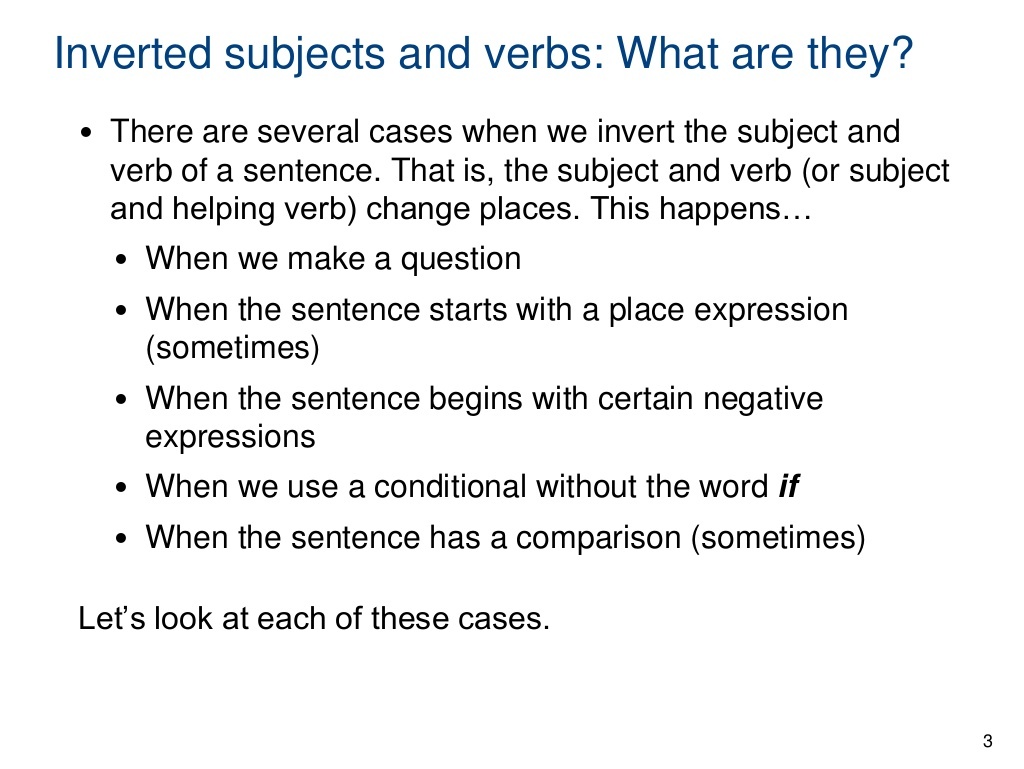 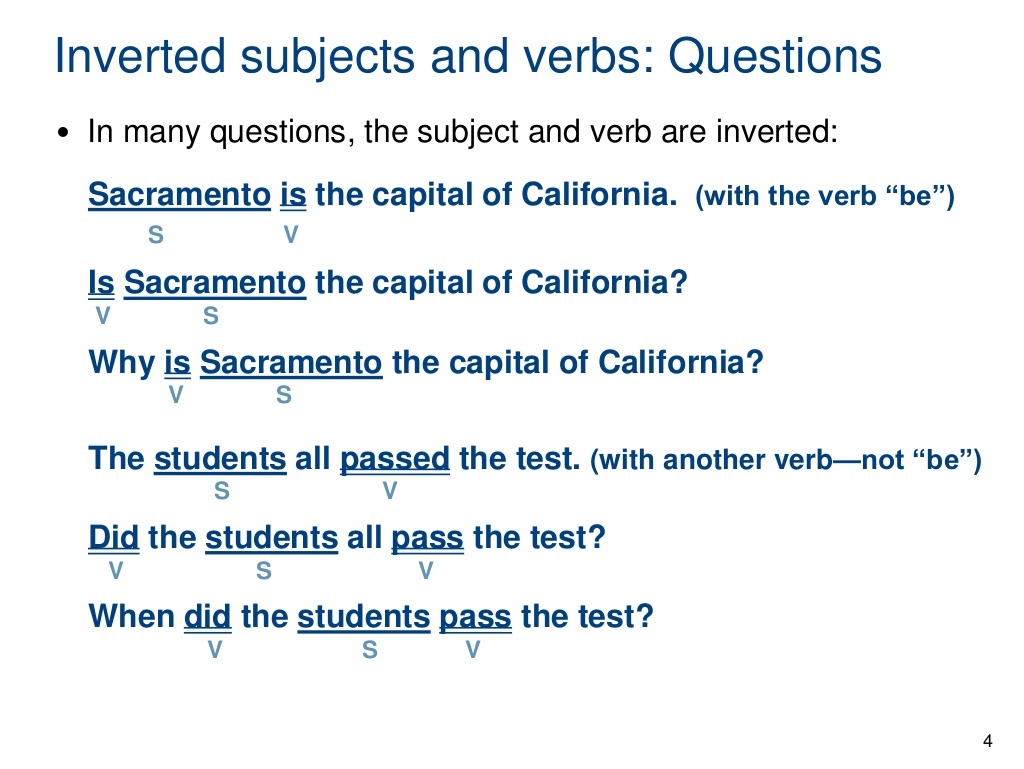 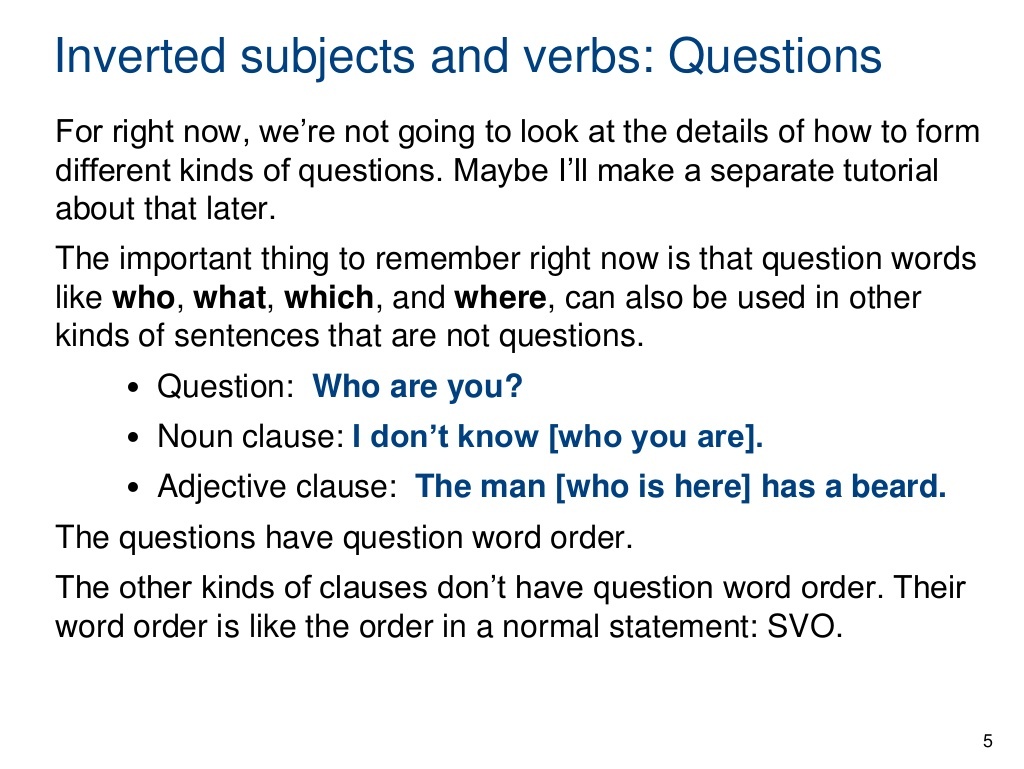 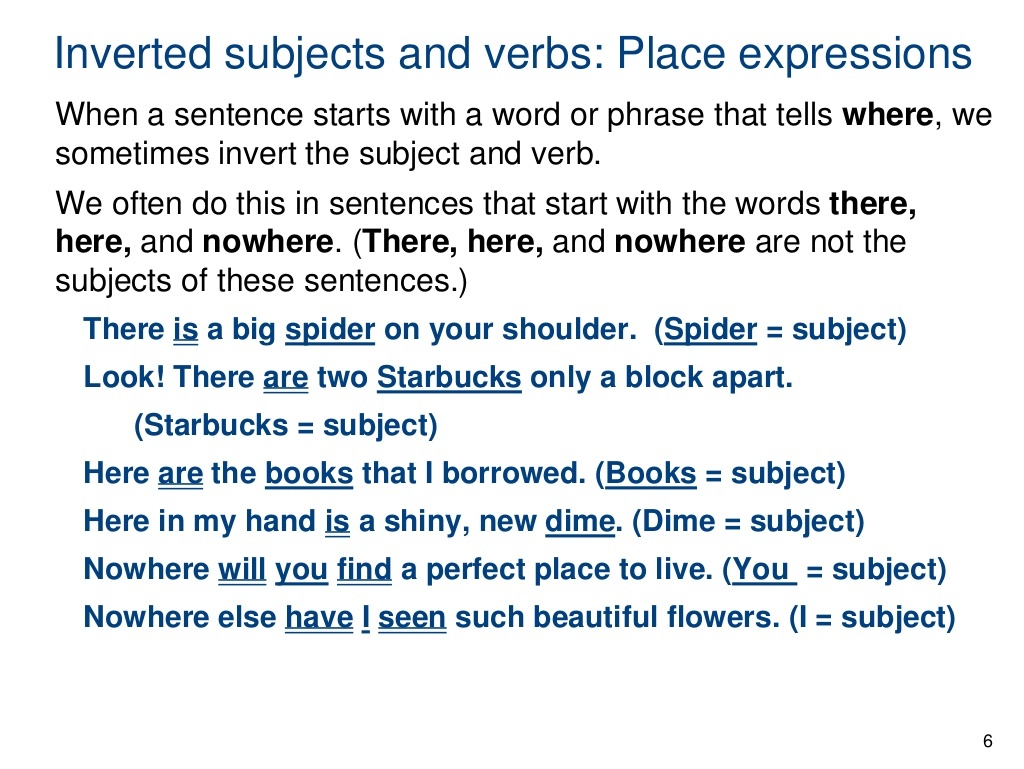 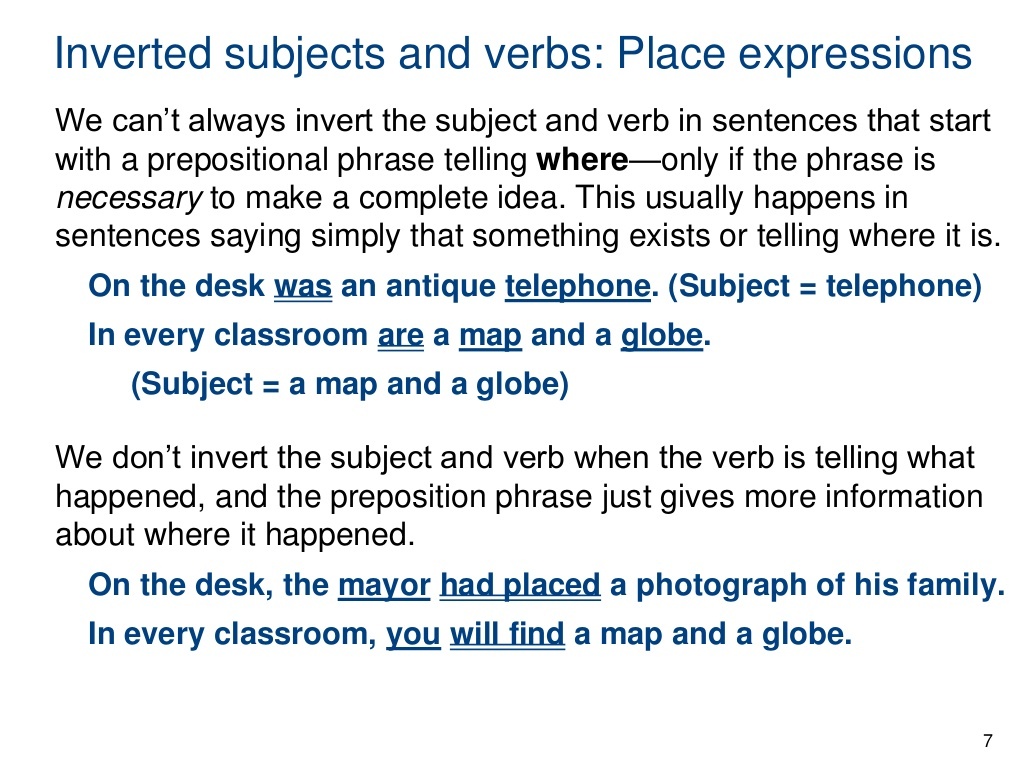 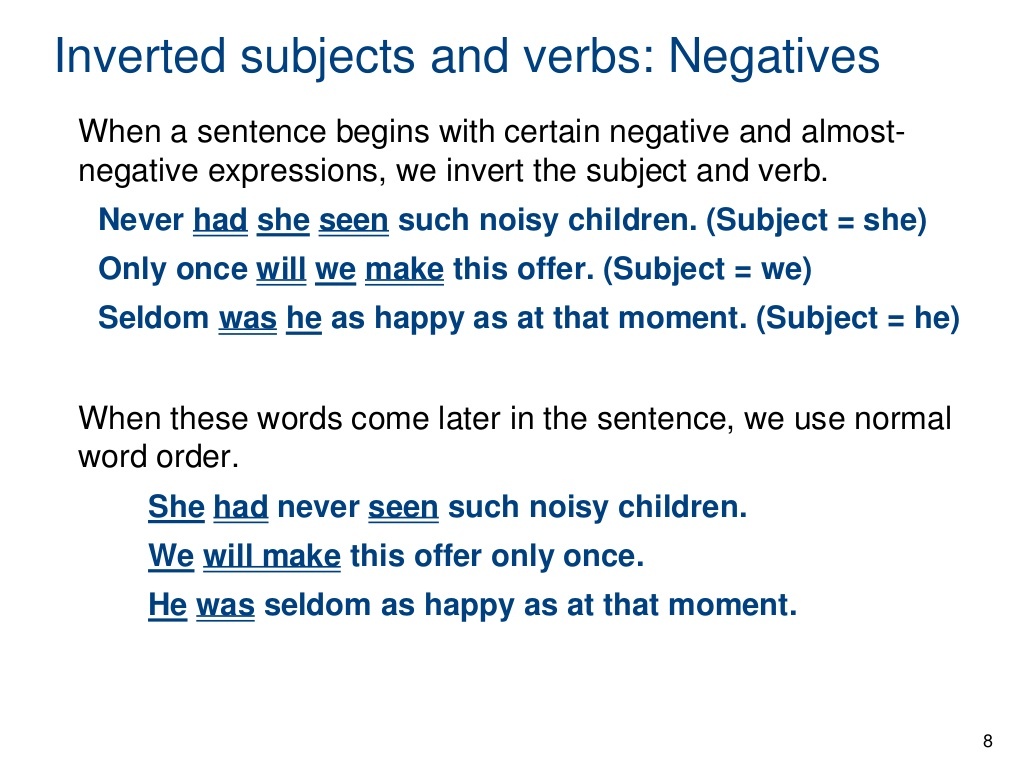 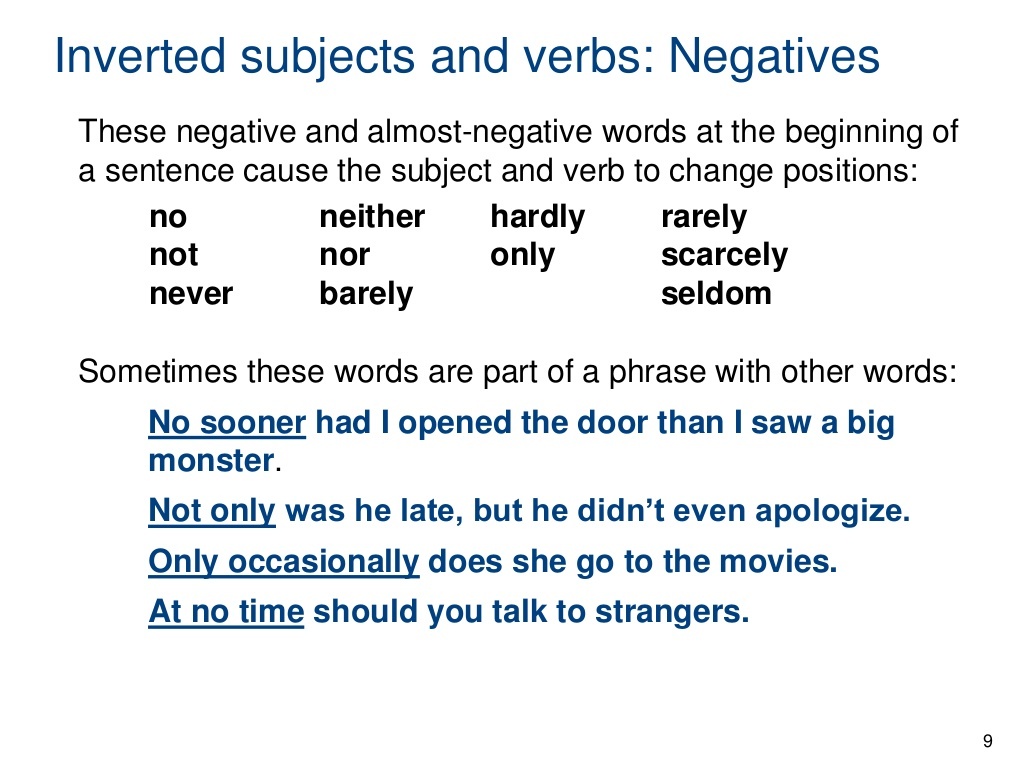 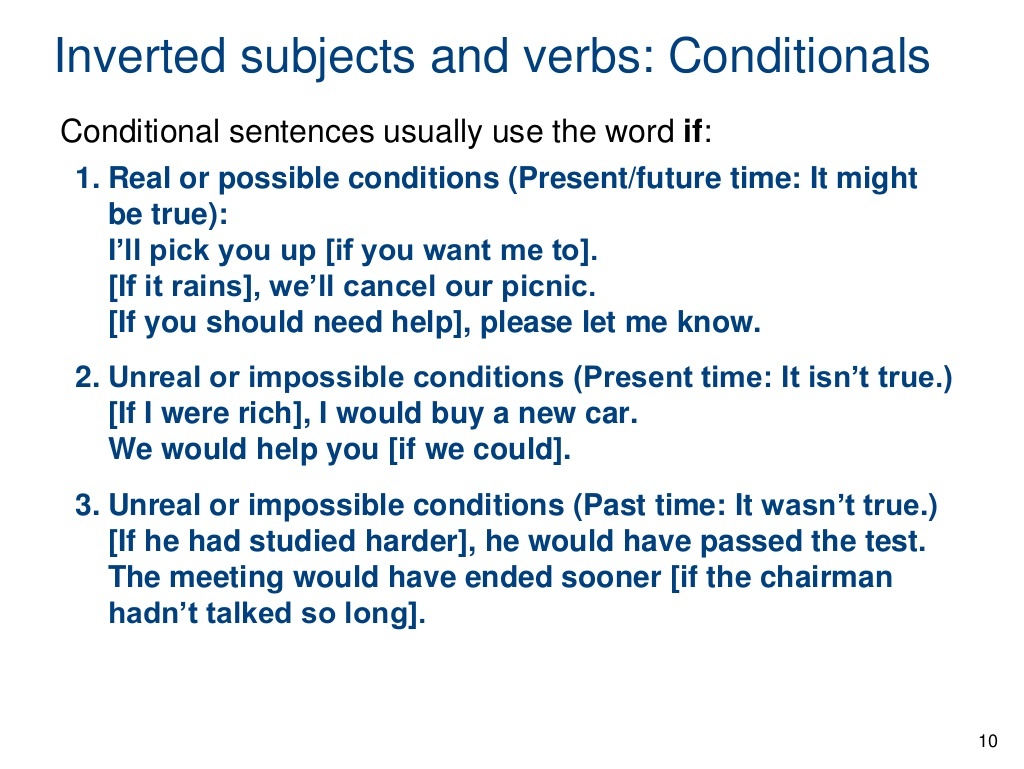 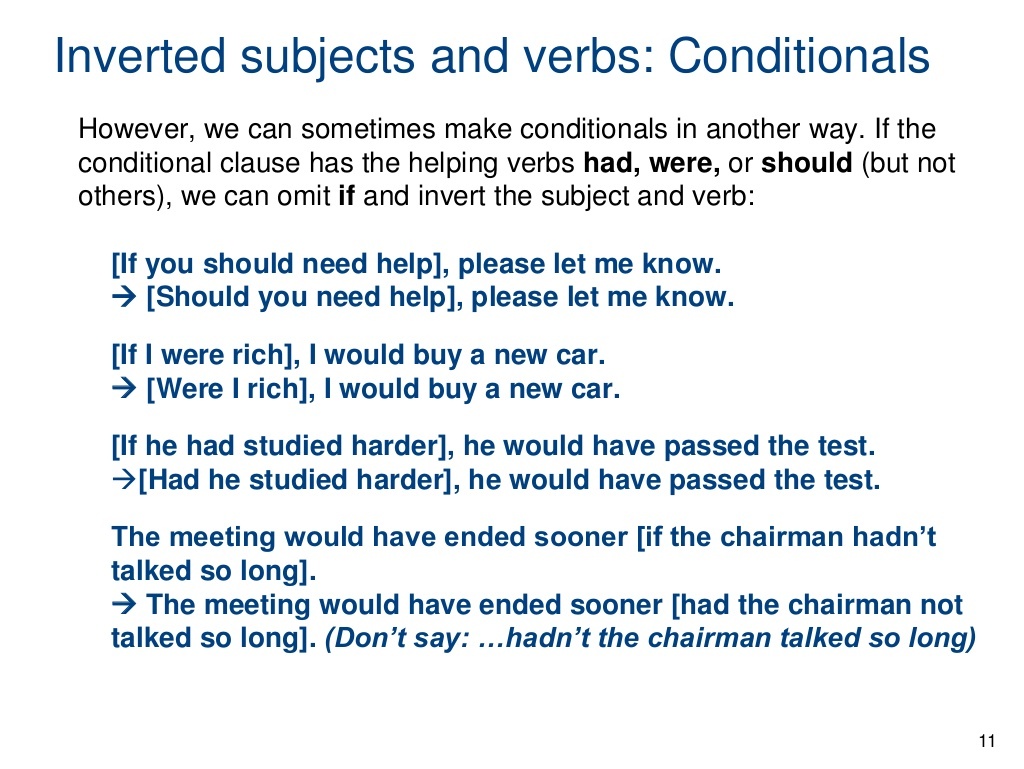 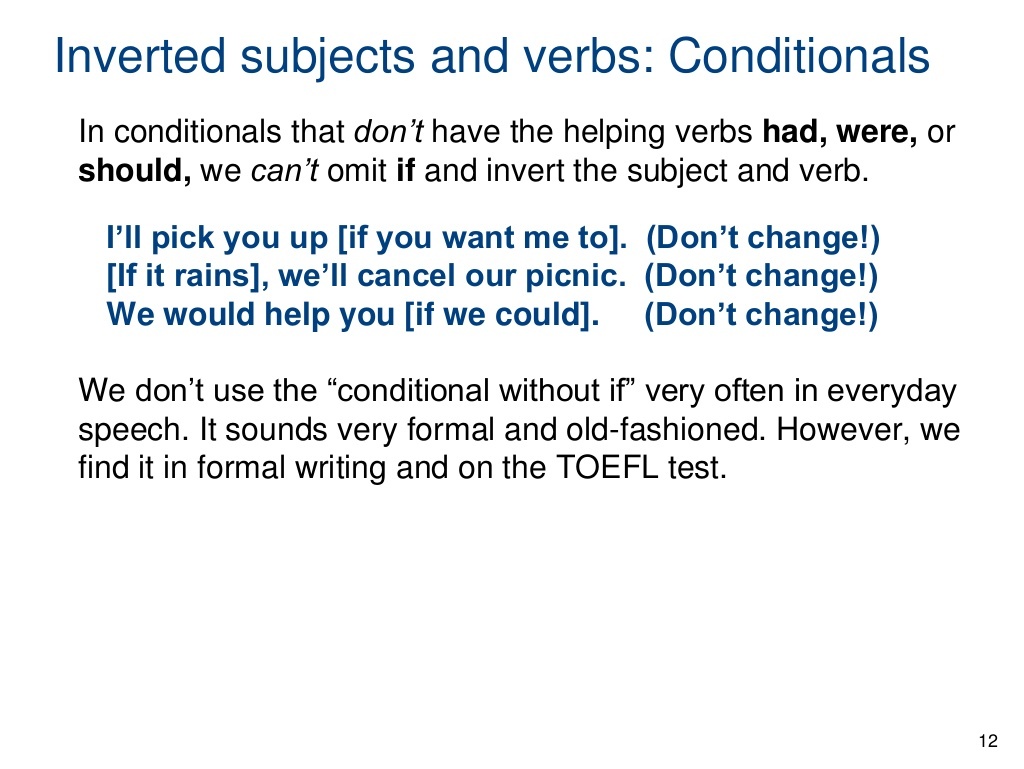 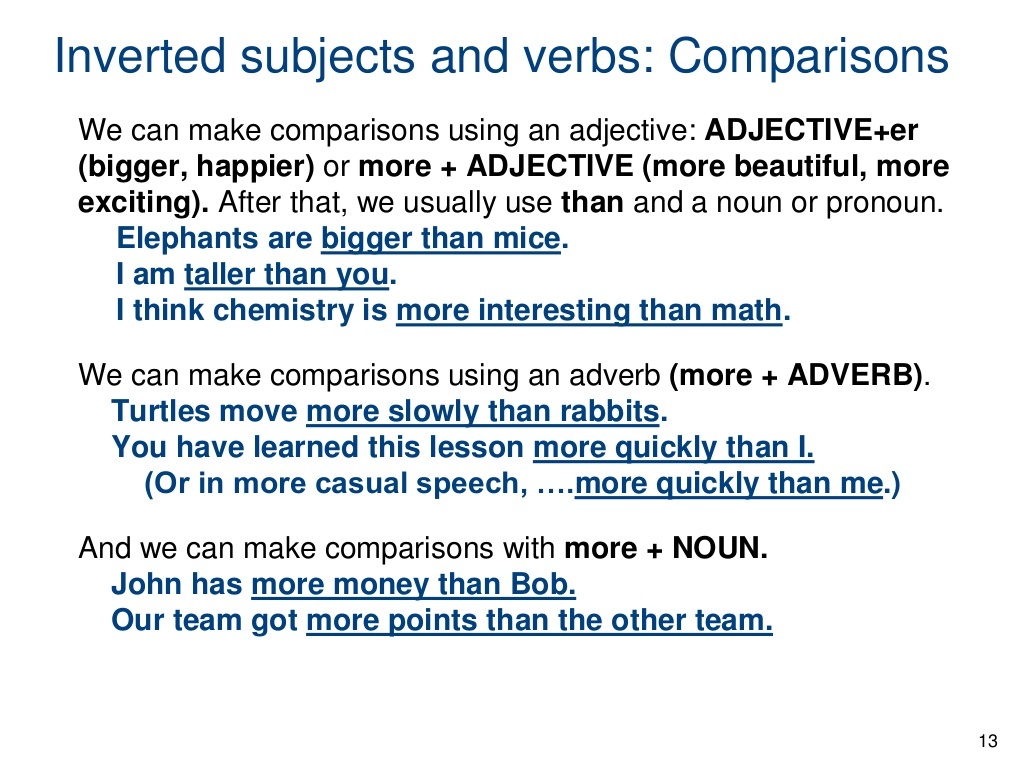 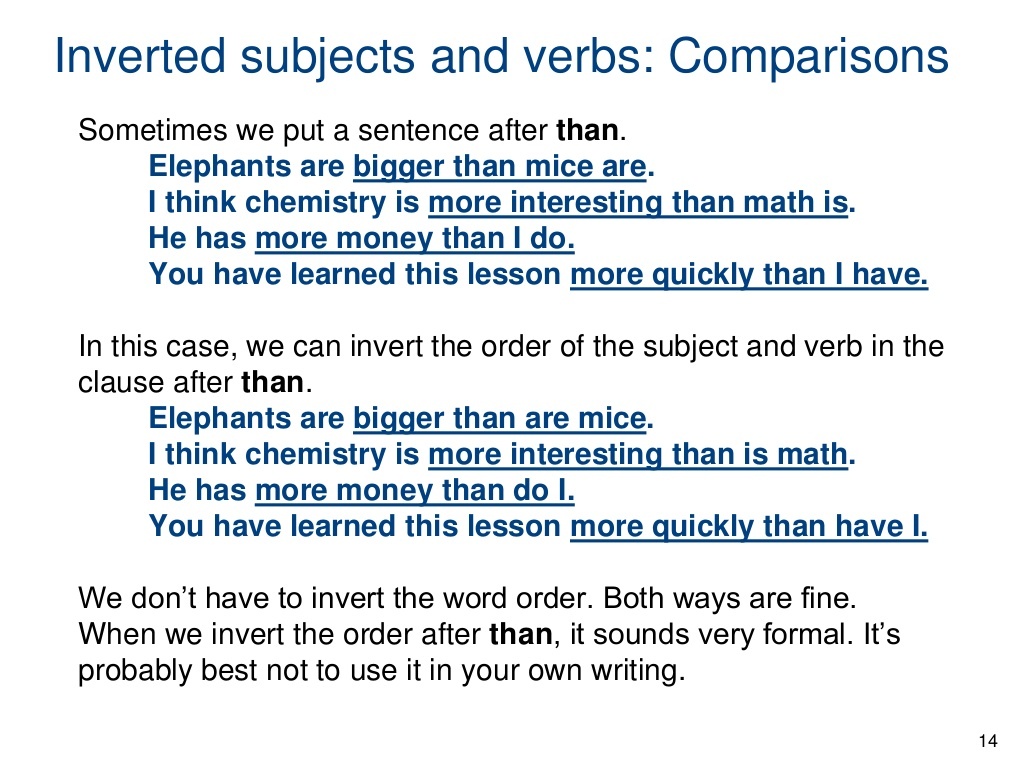 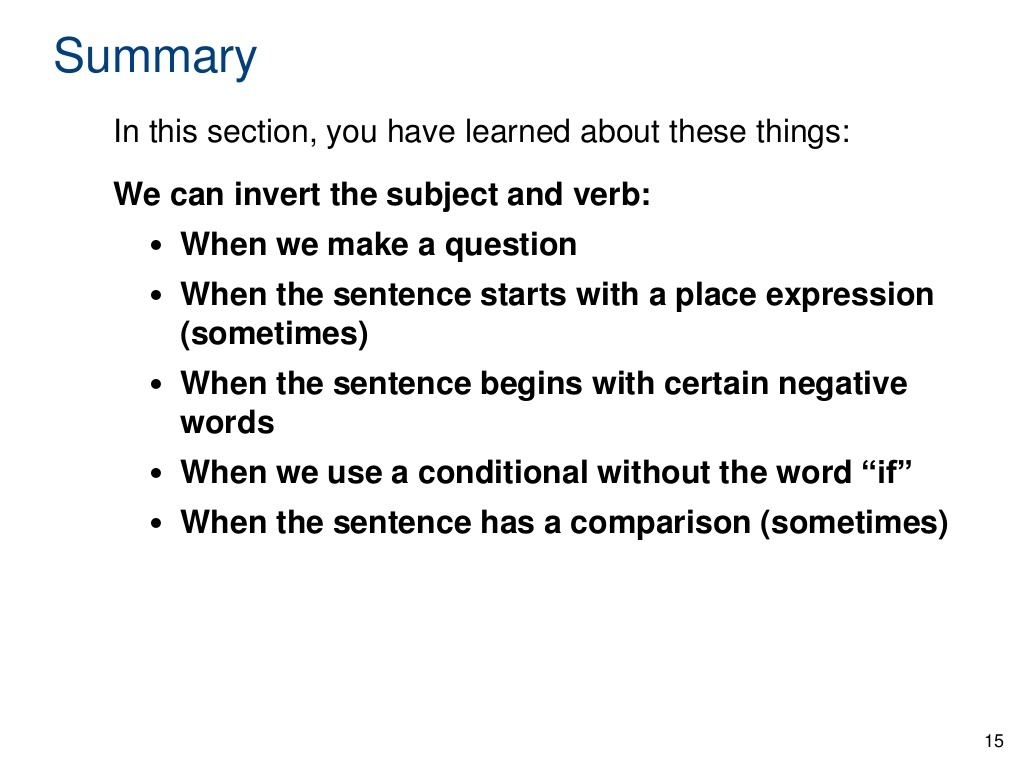